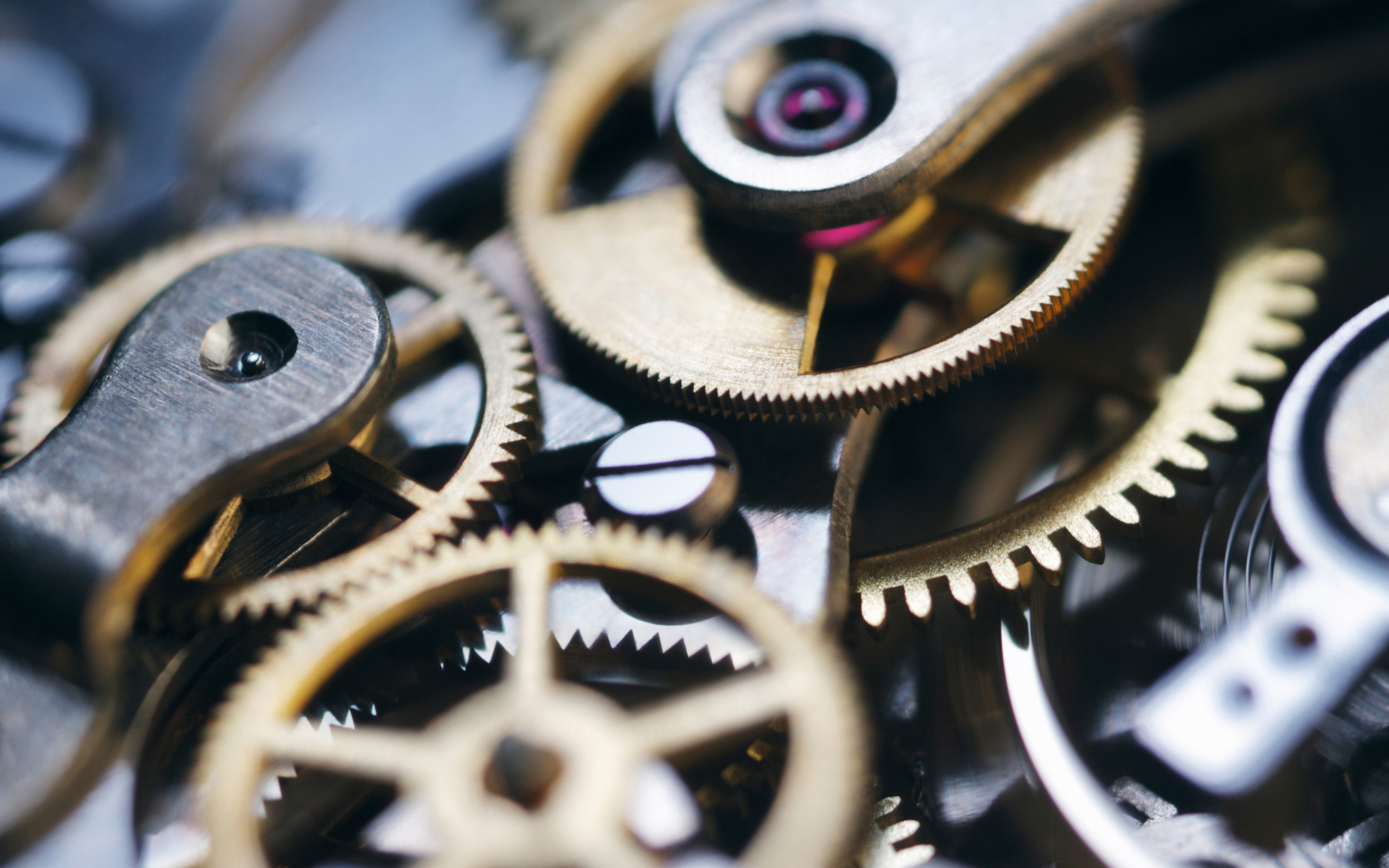 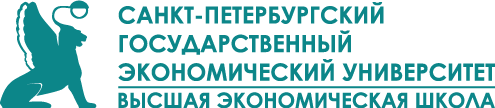 ЭВОЛЮЦИЯ ЛИДЕРСТВА: MBA ДЛЯ ВЫПУСКНИКОВ ПРЕЗИДЕНТСКОЙ ПРОГРАММЫ
Виталий 
Стельмашонок
ОТ СОЗДАНИЯ УСЛОВИЙ К РЕАЛИЗАЦИИ ВОЗМОЖНОСТЕЙ
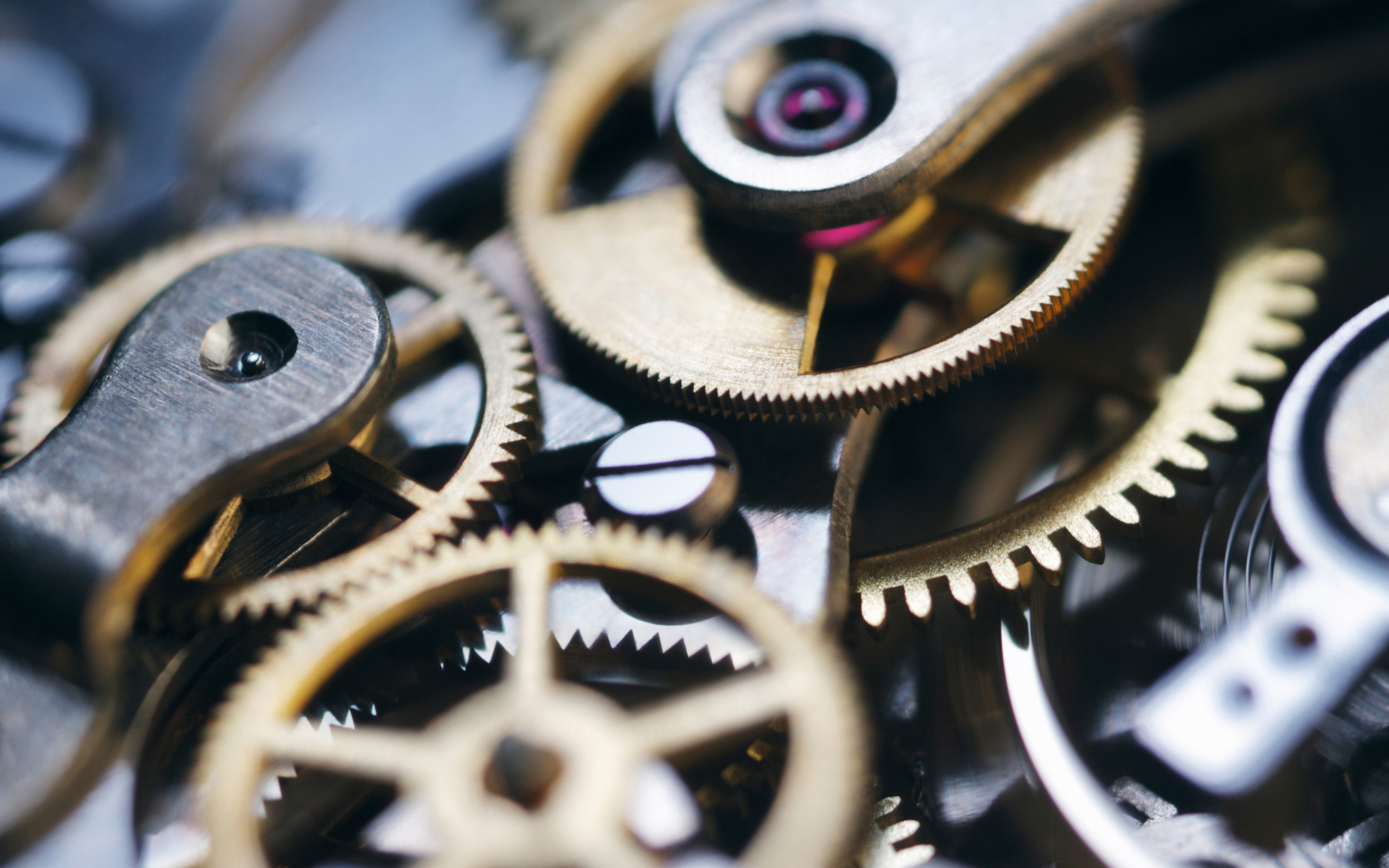 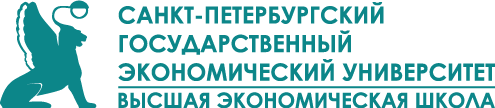 «Президентская программа, являлась прелюдией чего-то большего. В связи с этим наверное я и решил потратить ещё один год и более углублено окунуться в бизнес-образование.»
«Моей целью был карьерный рост. По итогу сейчас работаю в СИБУРе. Цели по доходу выполнены с лихвой. Годовой доход вырос значительно.»
«Захотел получить степень, как некий знак отличия (строка в резюме и перечне заслуг), с целью дальнейшего продвижения в рамках карьерного пути и пути консалтинга, упаковать и дополнить знания, сформированные на Президентской программе.»
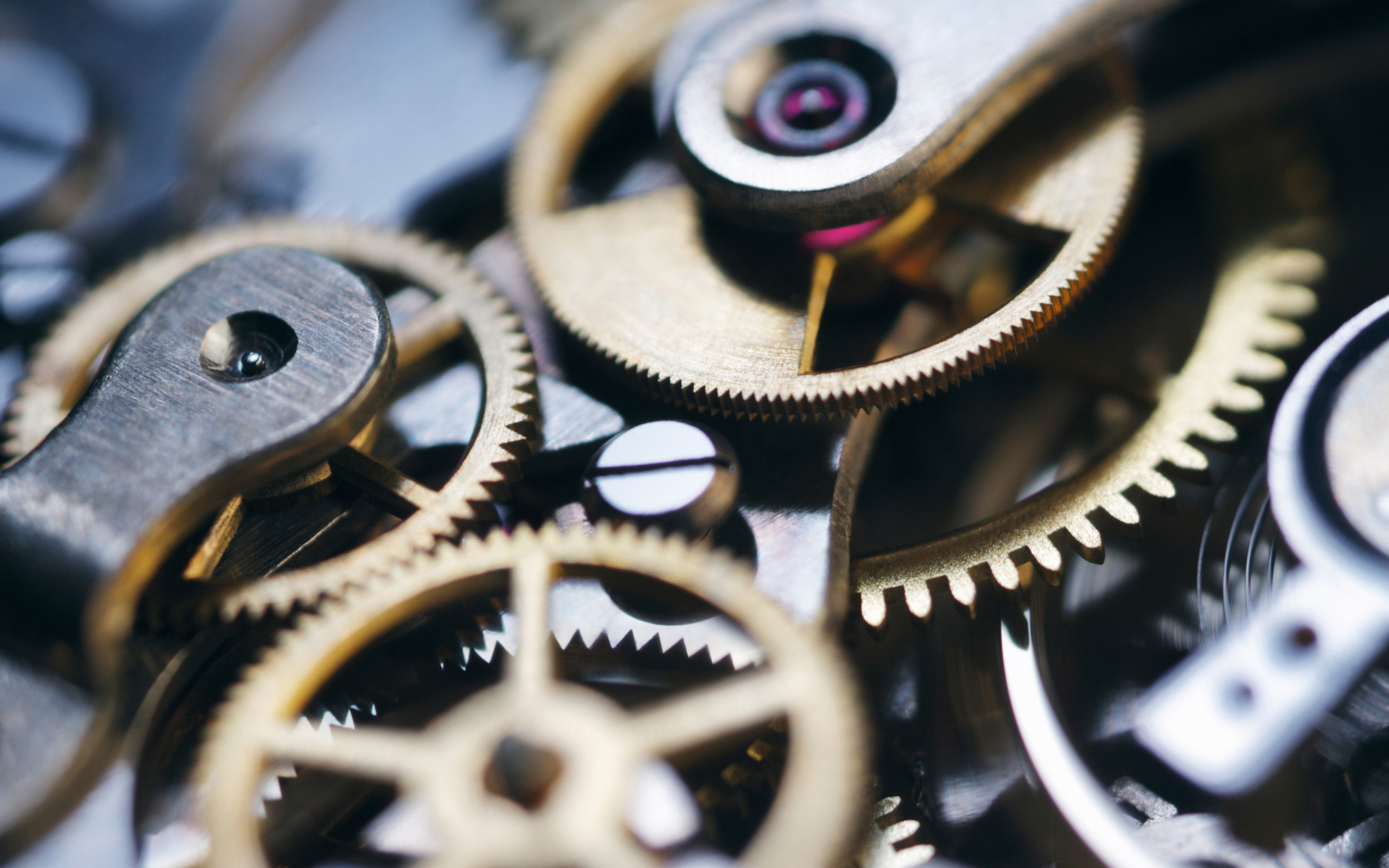 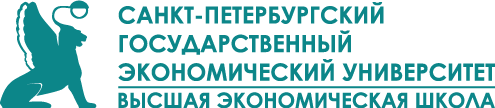 ВЫПУСКНИК 
ПРЕЗИДЕНТСКОЙ ПРОГРАММЫ
Средний возраст
62%
30%
42%
28%
36 лет
МЕНЕДЖЕРЫ 
ВЫСШЕГО ЗВЕНА
МЕНЕДЖЕРЫ 
СРЕДНЕГО ЗВЕНА
МЕНЕДЖЕРЫ 
НИЖНЕГО ЗВЕНА
38%
*ВЭШСПбГЭУ (2020-2023)
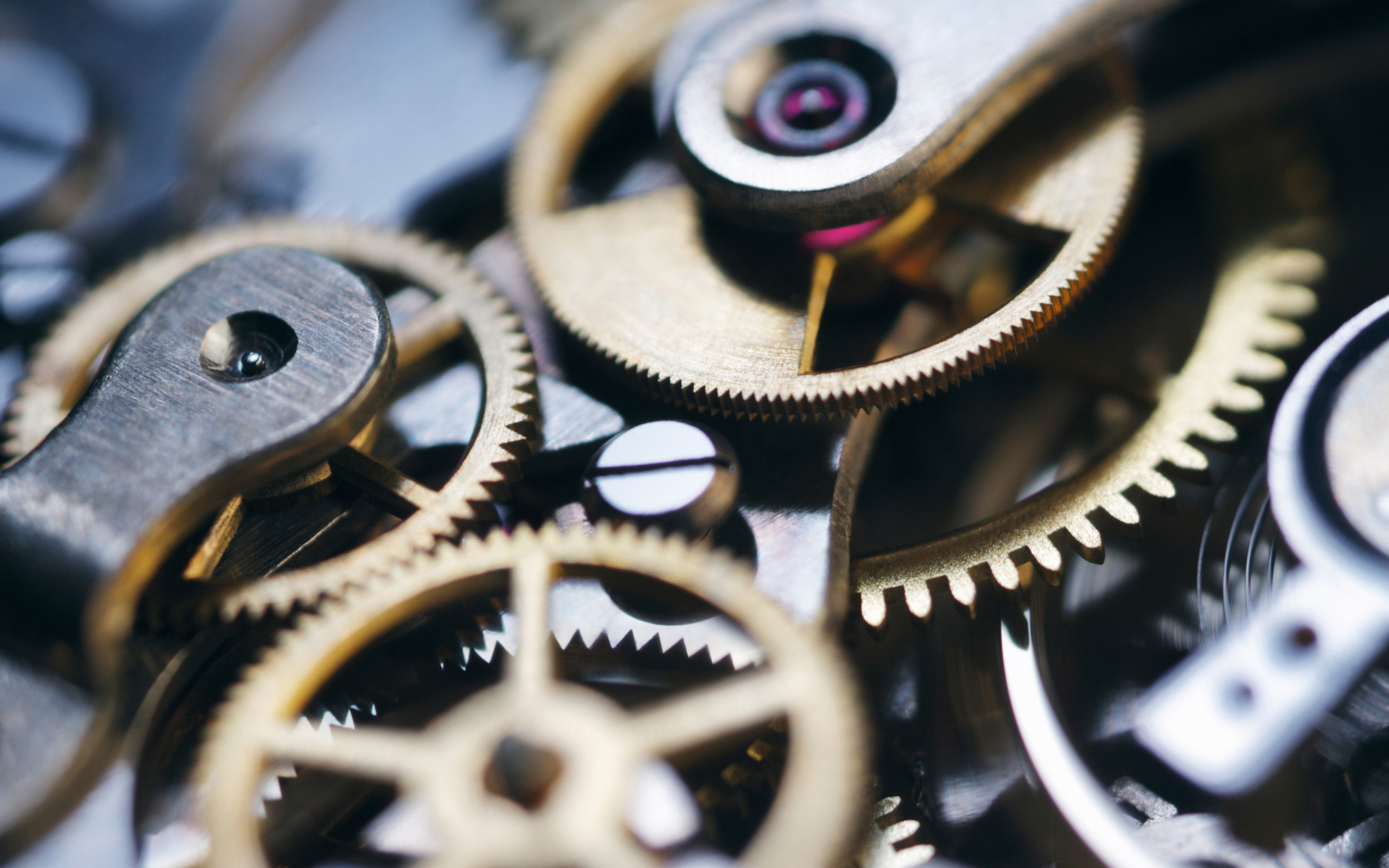 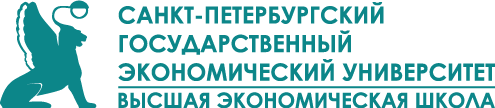 СВЯЗИ
МЕНЕДЖЕРЫ 
СРЕДНЕГО ЗВЕНА
МЕНЕДЖЕРЫ 
НИЖНЕГО ЗВЕНА
СОБСТВЕННИК
(ПРЕДПРИНИМАТЕЛЬ)
СВЯЗИ
СВЯЗИ
НОВЫЕ ЗНАНИЯ
МЕНЕДЖЕРЫ 
ВЫСШЕГО ЗВЕНА
СВЯЗИ
КАРЬЕРНЫЙ РОСТ
ДИПЛОМ
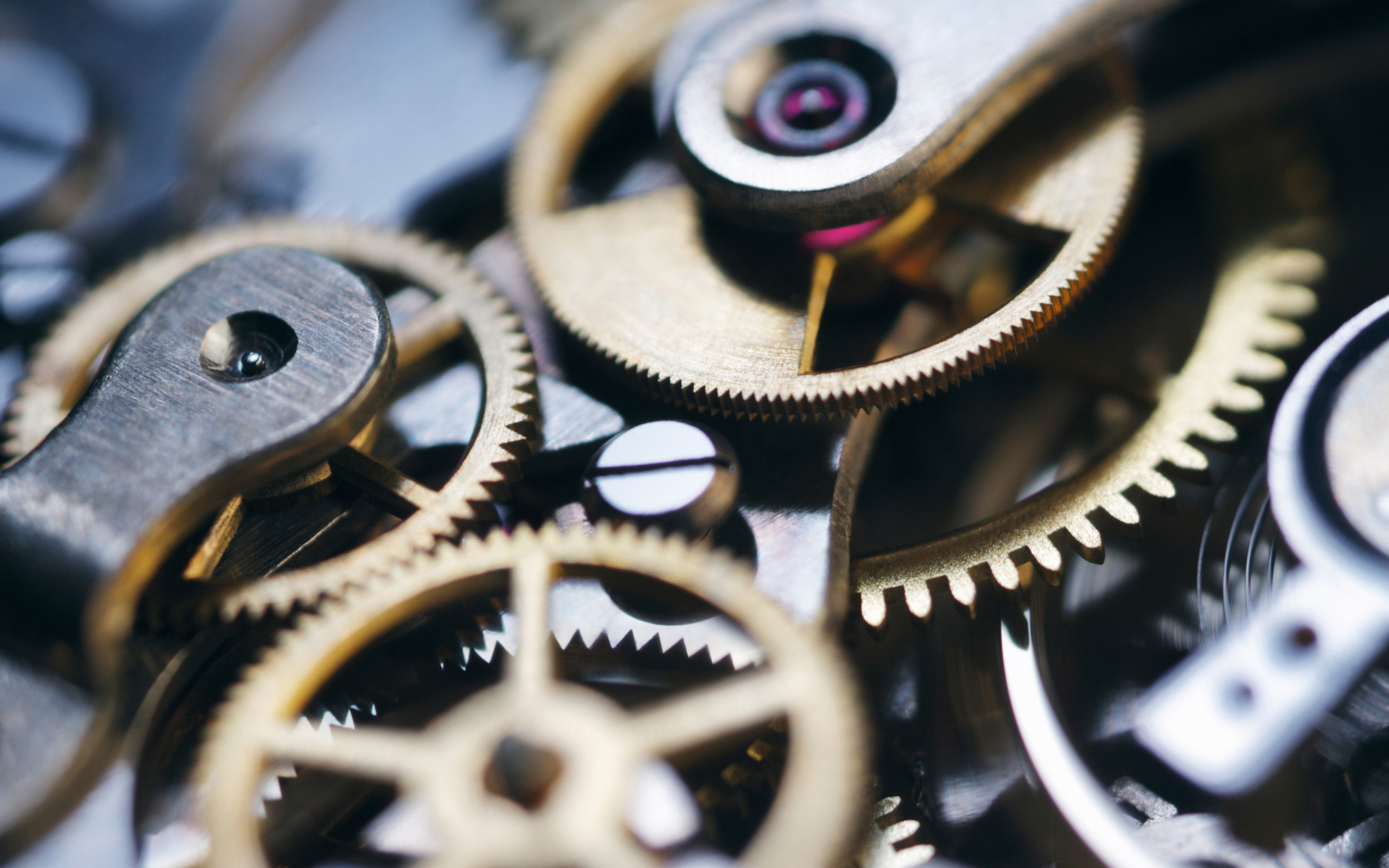 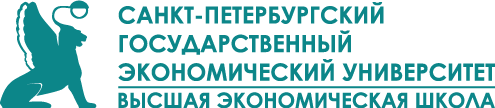 ВЫПУСКНИК 
ПРОГРАММЫ MBA
ВЫПУСКНИК 
ПРЕЗИДЕНТСКОЙ ПРОГРАММЫ
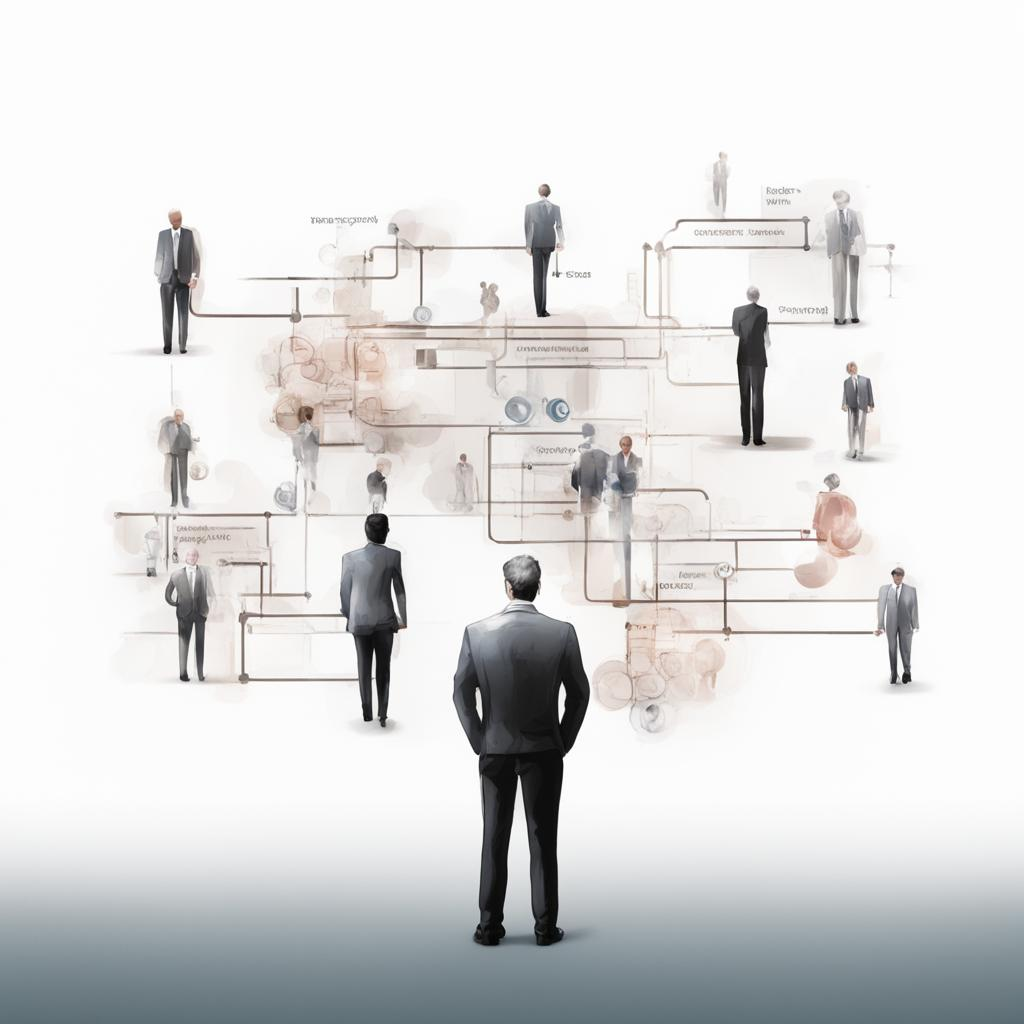 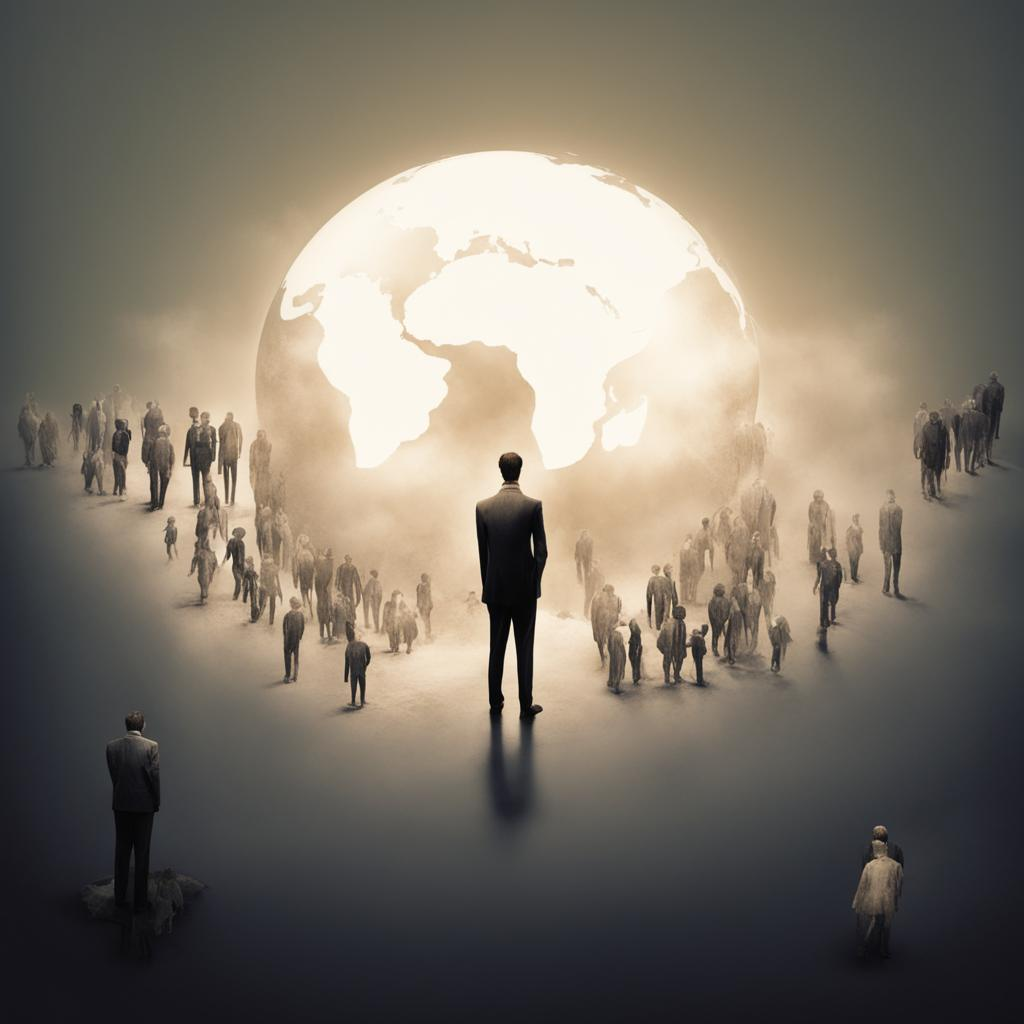 ОРГАНИЗАЦИЯ
РЫНОК
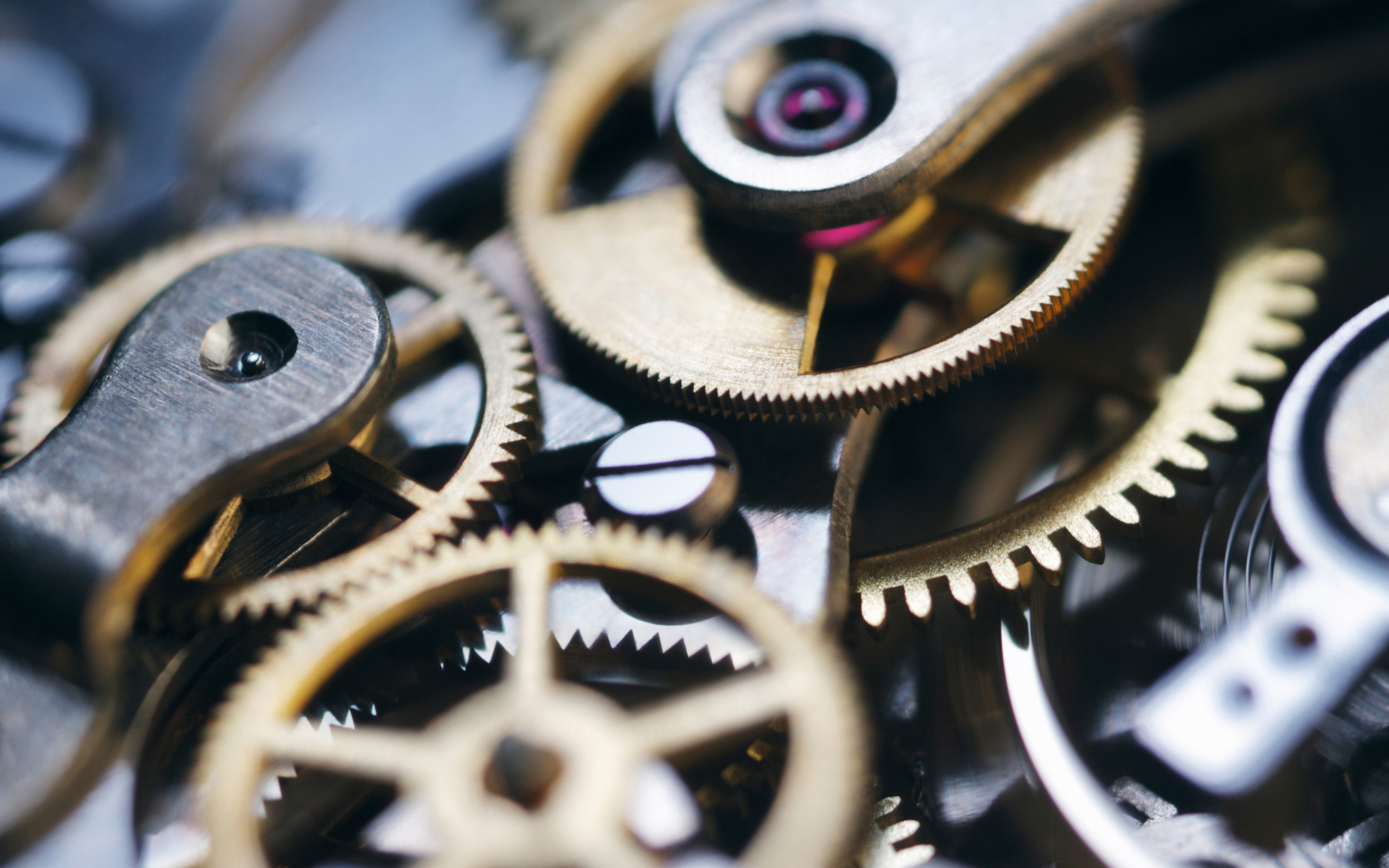 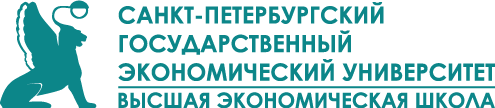 УМЕНИЕ АНАЛИЗИРОВАТЬ РЫНОЧНЫЕ ТРЕНДЫ, ПОТРЕБНОСТИ КЛИЕНТОВ И КОНКУРЕНТНУЮ СРЕДУ
УМЕНИЕ ДОГОВОРИТЬСЯ, ГИБКО МЫСЛИТЬ, ЭФФЕКТИВНО РАБОТАТЬ В КОМАНДЕ
СОЦИАЛЬНАЯ ОТВЕТСТВЕННОСТЬ И ЭКОЛОГИЧЕСКАЯ ОСОЗНАННОСТЬ
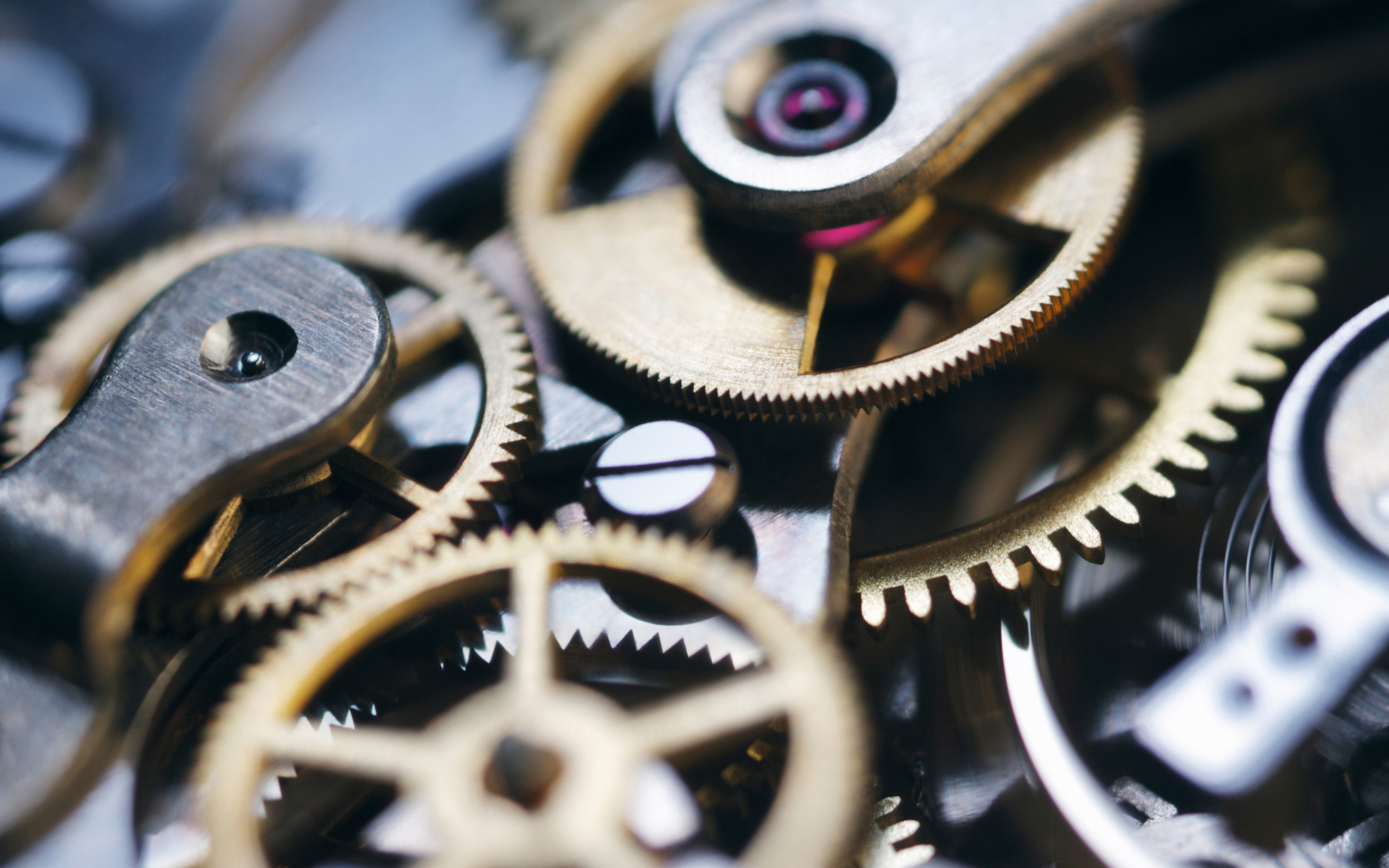 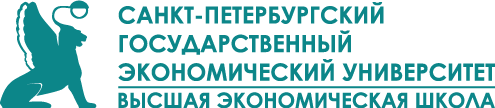 ЭВОЛЮЦИЯ ЛИДЕРСТВА: MBA ДЛЯ ВЫПУСКНИКОВ ПРЕЗИДЕНТСКОЙ ПРОГРАММЫ
Виталий 
Стельмашонок
ОТ СОЗДАНИЯ УСЛОВИЙ К РЕАЛИЗАЦИИ ВОЗМОЖНОСТЕЙ